AOC HOME, Business and Gaming PC Monitors
The worldwide Leader in displays
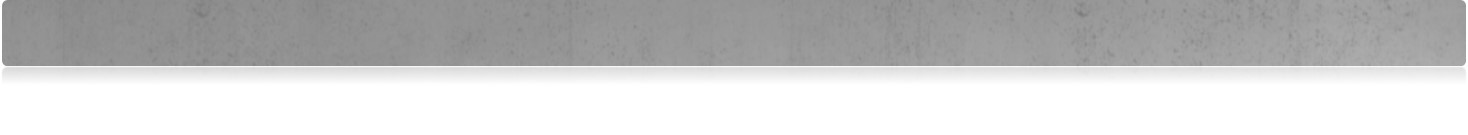 Retail File June 2025
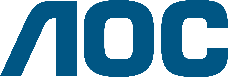 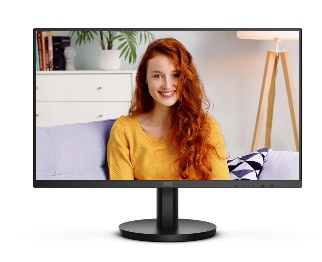 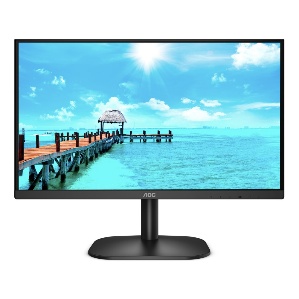 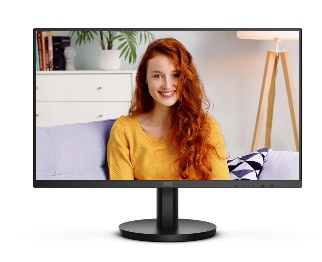 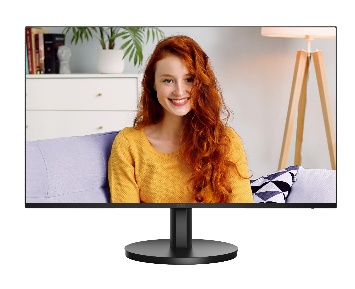 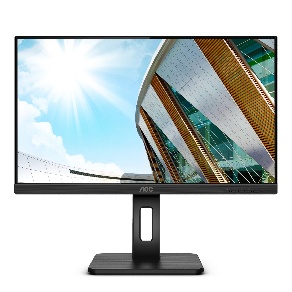 Q24P2Q AOC MONITOR 23.8'‘ BUSINESS, E, WITH SPEAKERS, IPS WLED QHD 2560X1440, 5Hz ,TILT, PIVOT, SWIVEL, H.ADJ. 4xUSB, VGA, HDMI, DP, VESA, 3YW, BLACK, €194
27B3CA2 AOC MONITOR 27'' BUSINESS, F, IPS, FHD, 100HZ, 1920x1080, 1MS, SPEAKERS, TILT, HDMI, USB-C, USB-HUB, VESA COMPATIBLE, BLACK, 3 YW €158
27B2H/EU AOC MONITOR 27'',  HOME AND OFFICE, WLED VA 1920x1080, 75Hz, 20M:1, 4MS, 250 CD/M², VGA, DVI, HDMI, TILT, 3YW, BLACK €119
24B3HA2  AOC MONITOR 23.8'', BUSINESS, E, IPS, FHD 1920 X 1080, 100Hz, 1MS, SPEAKERS, 250CD/M2, TILT, VGA, HDMI IN, 3YW, BLACK €100
24B3HMA2 AOC MONITOR 23.8'', BUSINESS, E, VA, FHD 1920 X 1080, 100Hz, 1MS, SPEAKERS, 250CD/M2, TILT, VGA, HDMI IN, 3YW, BLACK €97
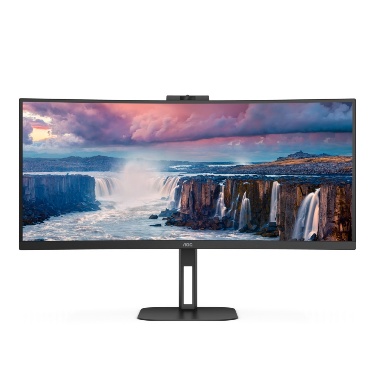 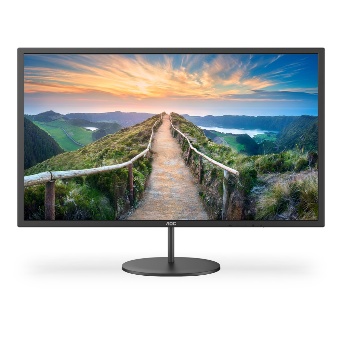 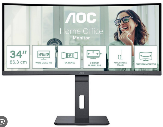 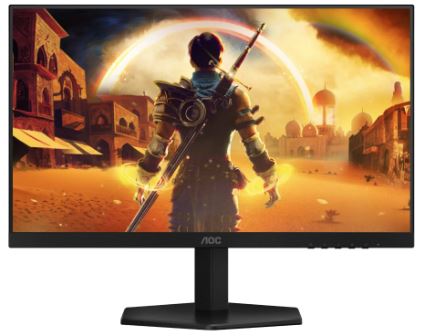 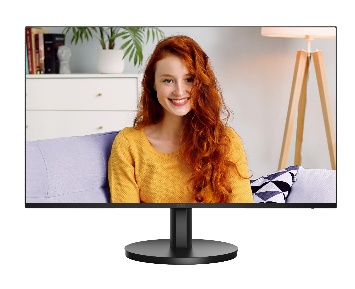 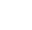 CU34V5CW/BK AOC MONITOR 34'', BUSINESS CURVED, G, VA, WQHD, 3440x1440, 20M:1, 4MS, 100 Hz, 21:9, ULTRA WIDE, SPEAKERS, CAMERA 2MP,  TILT, SWIVEL, HEIGHT ADJUSTABLE, HDMI, DP, USB HUB, USB-C,  WALLMOUNT, 3YW, BLACK,€424
Q32V4 AOC MONITOR 31.5 INCH, G, QHD IPS, 2560 X 1440, 75Hz, 4 MS, FLICKER FREE, LOW BLUE LIGHT, 2W SPEAKERS, WALLMOUNT, TILT, HDMI, DP, BLACK, 3YW, €246
24G42E AOC MONITOR 23.8'', GAMING, E, IPS, SPEAKERS, 1920x1080,  80M:1, 1MS, 300 CD/M², TILT, AMD FREESYNC, 180 Hz, 2X HDMI, DISPLAY PORT, 3YW, BLACK €137
Q27B3CF2 AOC MONITOR 27'' BUSINESS, F, IPS, QHD, 100HZ, 2560x1440, 1MS, SPEAKERS, TILT, HEIGHT ADJUSTABLE, HDMI, USB-C, USB-HUB, VESA COMPATIBLE, BLACK, 3 YW, €250
CU34P3CV AOC MONITOR 34'', BUSINESS CURVED, G, VA, WQHD, 3440x1440, ULTRA WIDE, SPEAKERS, TILT, SWIVEL, H.ADJ., HDMI, DP, USB HUB, USB-C, LAN, VESA, 3YW, BLACK, €400
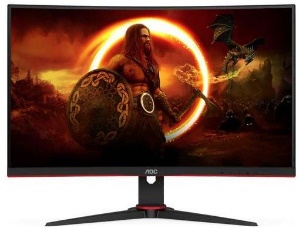 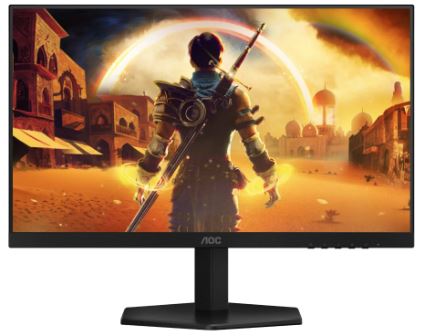 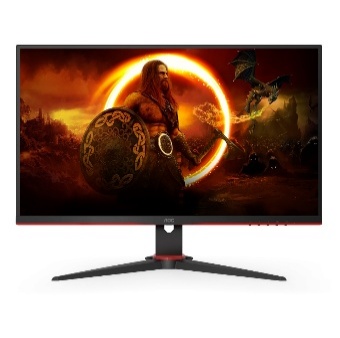 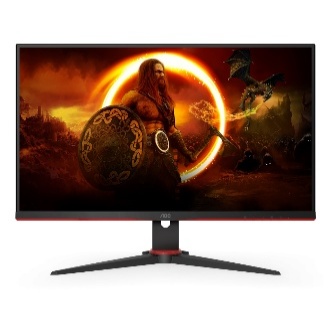 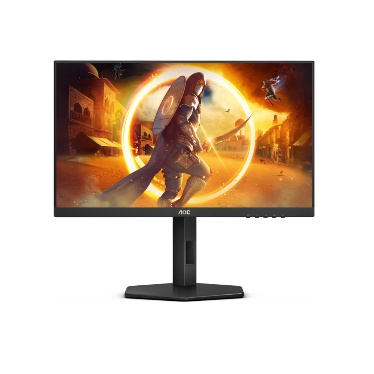 24G4X AOC MONITOR 23.8'', GAMING, E, IPS, SPEAKERS, 1920x1080,  80M:1, 1MS, 250 CD/M²,TILT, HEIGHT ADJUSTABLE, SWIVEL, PIVOT, AMD FREESYNC-G-SYNC COMPATIBLE, 180 Hz, 2X HDMI, DISPLAY PORT, 3YW, BLACK €173
C24G2AE/BK AOC MONITOR 24'', GAMING CURVED, VA LED, 1920x1080,  80M:1, 1MS, 250 CD/M², AMD FREESYNC, 165 Hz, VGA,  2X HDMI, DISPLAY PORT, FRAMELESS 3YW, BLACK-RED €173
27G2SPAE/BK AOC MONITOR 27'', GAMING, E, IPS, 1920x1080, 80M:1, 1MS, SPEAKERS, 250 CD/M², 165Hz, TILT, DISPLAY PORT, 2 X HDMI, 3Y, BLACK €167
24G2SPAE/BK AOC MONITOR 23.8'', GAMING, F, IPS, SPEAKERS, 1920x1080, 80M:1, 1MS, 250 CD/M², AMD FREESYNC, 165 Hz, VGA,  2X HDMI, DISPLAY PORT, FRAMELESS , 3YW, BLACK-RED €142
27G42E  AOC MONITOR 27G42E, GAMING 27'', E, 180HZ, SPEAKERS, IPS LED, 0.5MS, 1920x1080, 80M:1, 300 CD/M², TILT, 1X HDMI, DISPLAY PORT, FRAMELESS , 3YW, BLACK €164
Prices, promotions, specifications, availability and terms of offers may change without notice. Despite our best efforts, 
a small number of items may contain pricing, typography, or photography errors. Correct prices and promotions are validated at the time your order is placed. Recycling fees are not included in the Dealer & Retail File. Delivery and installation charges are not included. Products' warranty is the warranty given by the manufacturer.  VAT is included
Call now on:
Mail on:
AOC HOME, Business and Gaming PC Monitors
The worldwide Leader in displays
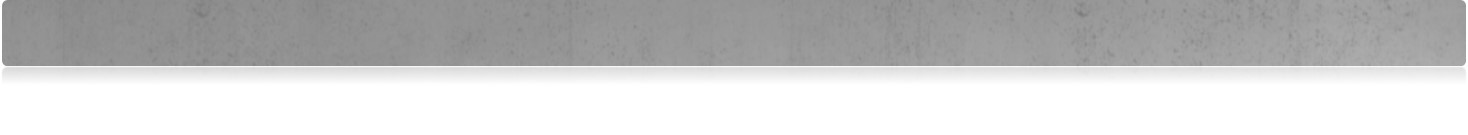 Retail File 
June 2025
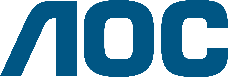 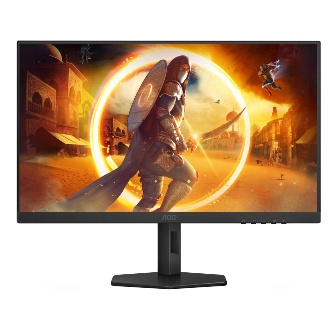 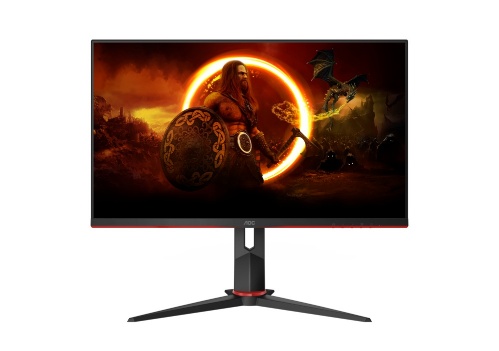 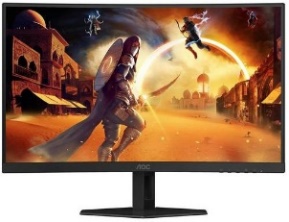 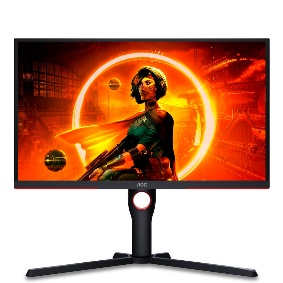 C27G4ZXE AOC MONITOR 27'', GAMING CURVED, E, VA LED, 1920x1080, 80M:1, 0.3MS, 280HZ, 300 CD/M², TILT, AMD FREESYNC/G-SYNC OMPATIBLE, 2X HDMI, DISPLAY PORT, 3YW, BLACK €231
25G3ZM/BK AOC MONITOR 24.5'',25G3ZM/BK GAMING, VA, 1920x1080, 80M:1, 0.5MS, 300 CD/M², 240Hz, 2 X HDMI, DISPLAY PORT, HEIGHT ADJUSTABLE, TILT, PIVOT, SWIVEL, VESA,  BORDERLESS , 3YW, BLACK €194
Q27G4XF AOC MONITOR GAMING 27'', G, 180HZ, IPS LED, 2560x1440, 1 MS, 80M:1, 300 CD/M², HEIGHT ADJUSTABLE, TILT, SWIVEL, PIVOT, 2X HDMI, DISPLAY PORT, 3YW, BLACK-RED €232
27G2ZN3/BK AOC MONITOR 27'', GAMING, E, VA, 1920x1080, 80M:1, 1MS, 300 CD/M², 280Hz, DISPLAY PORT, TILT, PIVOT, SWIVEL, HEIGHT ADJUSTABLE, 2 X HDMI, 3Y, BLACK €231
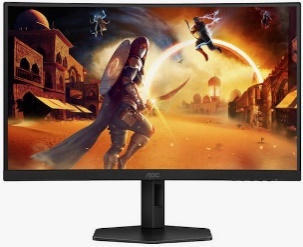 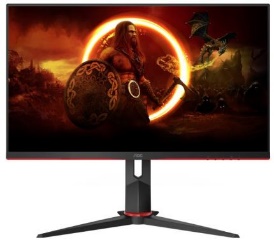 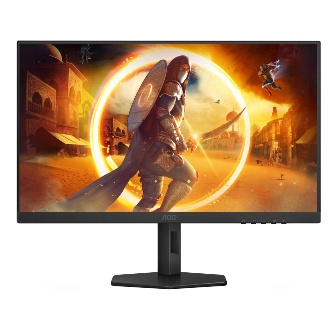 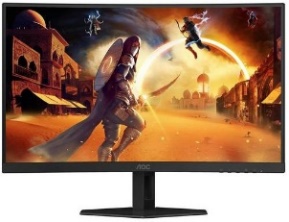 C27G4ZXU AOC MONITOR 27'', GAMING CURVED, E, VA LED, 1920x1080, 80M:1, 0.3MS, 280HZ, 300 CD/M², TILT, SWIVEL, HEIGHT ADJUSTABLE, AMD FREESYNC/G-SYNC COMPATIBLE, 2X HDMI, DISPLAY PORT, 3YW, BLACK €250
CQ27G4X AOC MONITOR, CURVED GAMING 27'', G, 180HZ, VA LED, 2560x1440, 80M:1, 0.5MS, 300 CD/M², AMD FREESYNC, TILT, SWIVEL, HEIGHT ADJUSTABLE, 2X HDMI, DISPLAY PORT, FRAMELESS, 3YW, BLACK €235
Q27G4X AOC MONITOR GAMING 27'', G, 180HZ, SPEAKERS, IPS LED, 2560x1440, 80M:1, 400 CD/M², HEIGHT ADJUSTABLE, TILT, SWIVEL, PIVOT, 2X HDMI, DISPLAY PORT, FRAMELESS , 3YW, BLACK-RED €235
C27G2Z3/BK AOC MONITOR 27'', GAMING CURVED, F, VA LED, 1920x1080, 80M:1, 0.5MS, 300 CD/M², HEIGHT ADJUSTABLE, SWIVEL, TILT, 280 Hz, 2X HDMI, DISPLAY PORT, FRAMELESS , 3YW, BLACK-RED €238
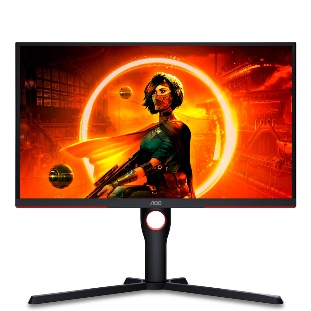 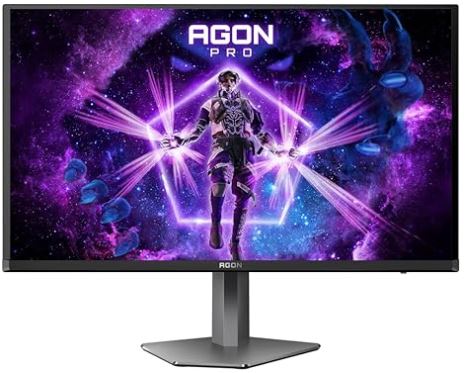 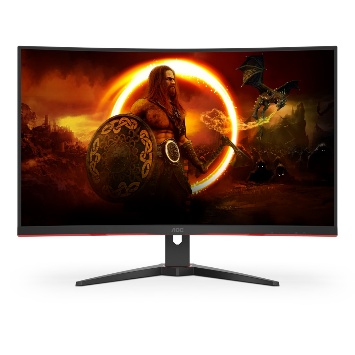 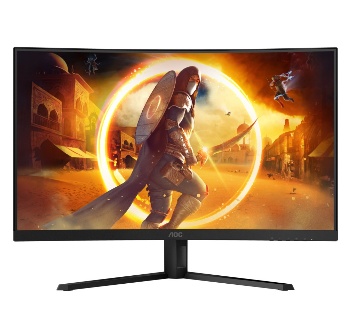 AG276QZD2 AOC MONITOR 27'' GAMING AGON PRO, OLED, 2560x1440, 80M:1, 240Hz, 0.03MS, 1000 CD/M2, SPEAKERS, G-SYNC COMPATIBLE, TILT, SWIVEL, PIVOT, HEIGHT ADJUSTABLE, HDMI X 2, DISPLAY PORT X 2, USB 3.2 X 2, BLACK €677
Q27G3XMN/BK AOC MONITOR 27'', GAMING, G, VA, MINI LED, 2560 X 1440, 80M:1, 1MS, 1000 CD/M², 180Hz, TILT, HEIGHT ADJUSTABLE, SWIVEL, PIVOT, 2 X HDMI, 1 X DISPLAY PORT, 3YW, BLACK-RED €380
CQ32G4VE AOC MONITOR CURVED GAMING 32'', VA, G, 180HZ, SPEAKERS, 2560x1440, 80M:1, 300 CD/M², AMD FREESYNC, TILT, 2X HDMI, DISPLAY PORT, FRAMELESS , 3YW, BLACK/RED €275
C32G2ZE/BK  AOC MONITOR 31.5'', GAMING CURVED, F, VA LED, FHD 1920x1080, 80M:1, 0.5MS, FREESYNC, 240 Hz, FLICKERFREE, TILT, HDMIx2, DP, WALLMOUNT, 3YW, BLACK €265
Prices, promotions, specifications, availability and terms of offers may change without notice. Despite our best efforts, 
a small number of items may contain pricing, typography, or photography errors. Correct prices and promotions are validated at the time your order is placed. Recycling fees are not included in the Dealer & Retail File. Delivery and installation charges are not included. Products' warranty is the warranty given by the manufacturer.  VAT is included
Call now on:
Mail on: